Конкурс методических разработок с презентациями по региональной истории РоссииМетодическая разработка урока истории
Общество и власть после 
Первой русской революции. 
Аграрная реформа 
П.А. Столыпина
Е.Ю. Захарова
учитель высшей категории
Почетный работник общего образования
Специалист по УМР ГБУ ДПО ЧИППКРО
Челябинск
Столыпин воспринял и развил идеи, направленные на модернизацию и европеизацию России.

Р. Пайпс
американский  ученый
Аграрная  реформа П.А. Столыпина
Индивидуальная работа  по уровням
Причины аграрной реформы
Цель реформы –
замена общинного землепользования частным землевладением
Задачи
Разрушение общины и создание фермерских хозяйств
Создание благоприятных условий для экономического подъема в сельском хозяйстве
Пути реализации реформы
Передача земли в собственность крестьянам в Центральной России (хутора, отруба)
Переселение в Сибирь, Казахстан, Дальний Восток (хутора)
Создание фермерских хозяйств  (американский путь развития в сельском хозяйстве)
Роль уездного Челябинска в реализации аграрной реформы
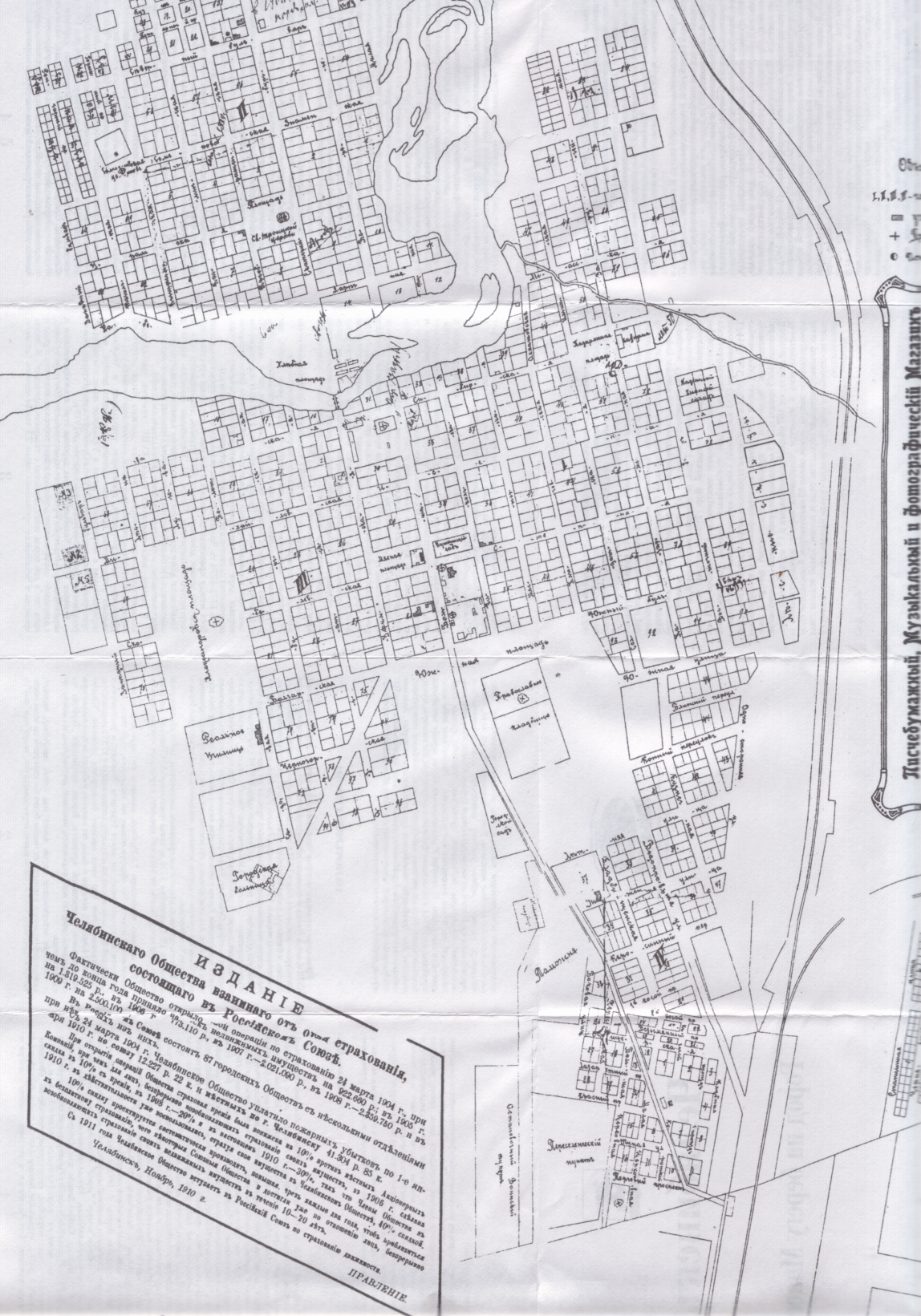 План Челябинска 1913 года
Задания к плану города
Отметьте на плане Кировский мост
Выделите современные улицы: Кирова, Труда
Отметьте на плане железнодорожный вокзал
Найдите территорию  переселенческого  пункта
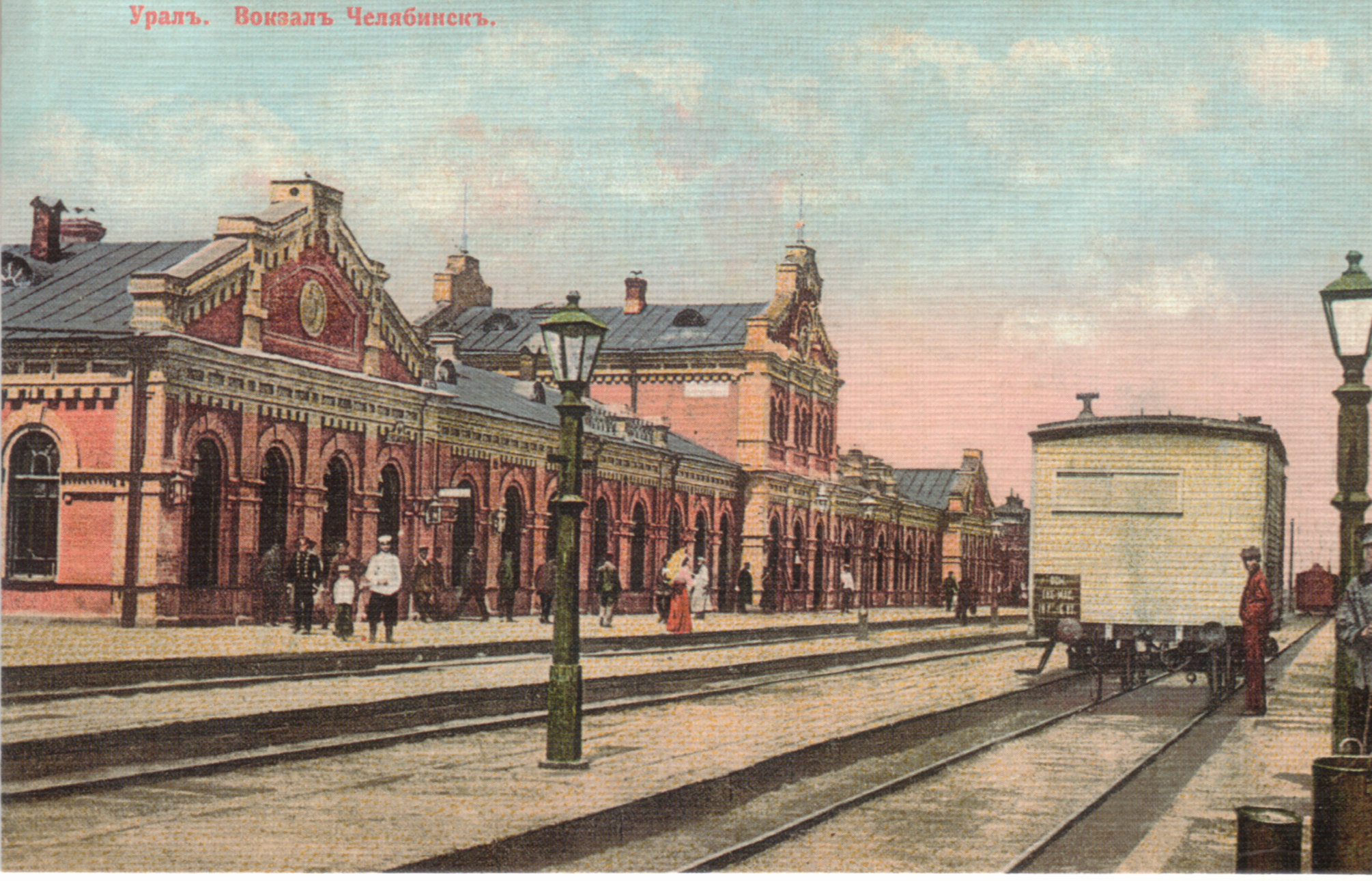 Железнодорожный вокзал в Челябинске в начале ХХ века
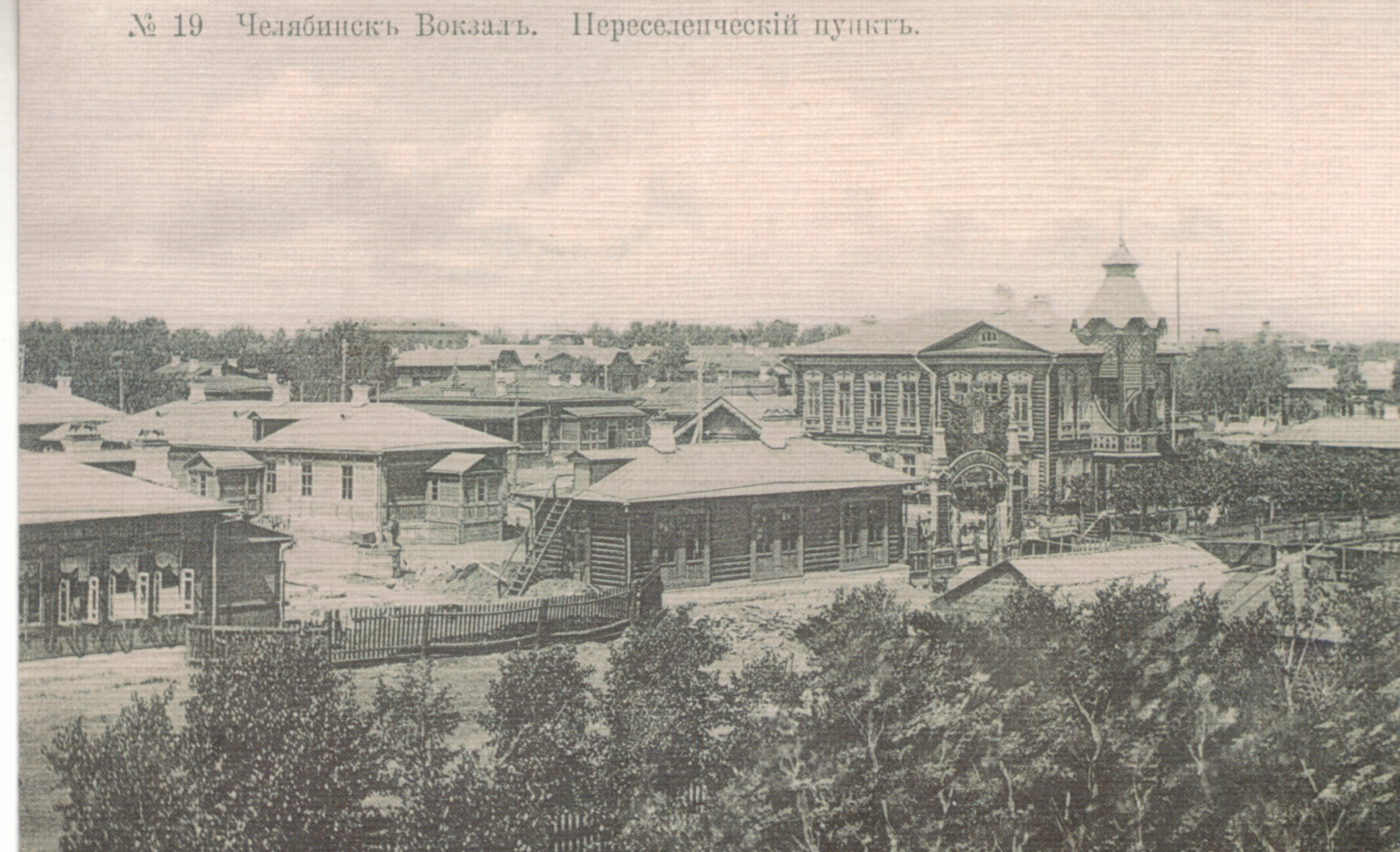 Переселенческий пункт в Челябинске
 (общий вид)
На основе фотографий составьте социальный портрет семьи переселенцев
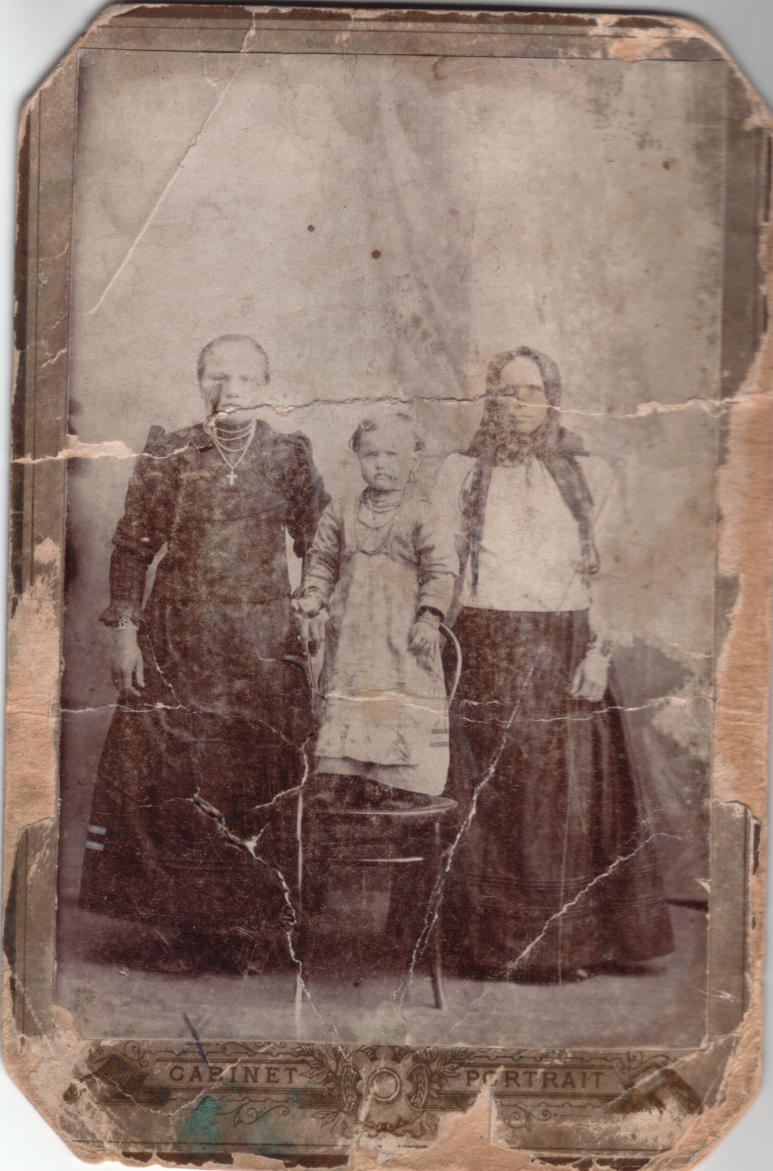 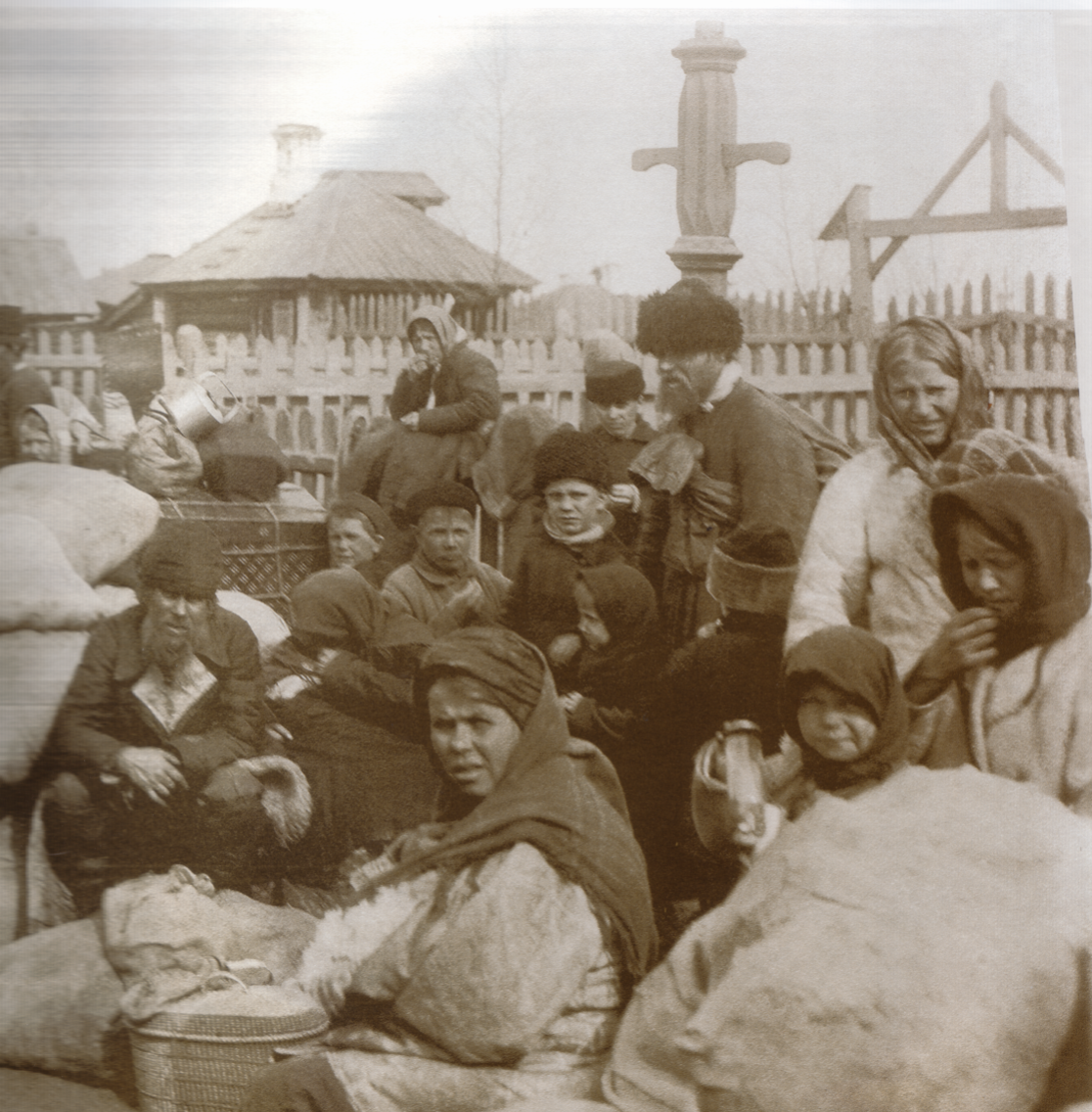 Перед отъездом в Казахстан.
 Фото из семейного архива Ильченко А., ученицы 9 класса.
Переселенцы в ожидании погрузки на платформе. Челябинск  (фото  до 1915 г.)
Работа в группах
Представление основных результатов работы в группах (все результаты в блоге класса )
Группа 1. Этапы становления переселенческого пункта в Челябинске
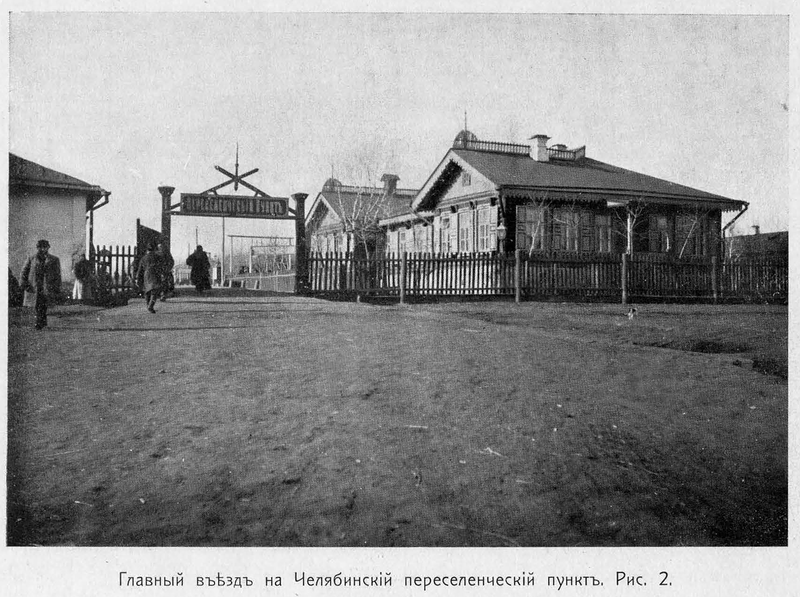 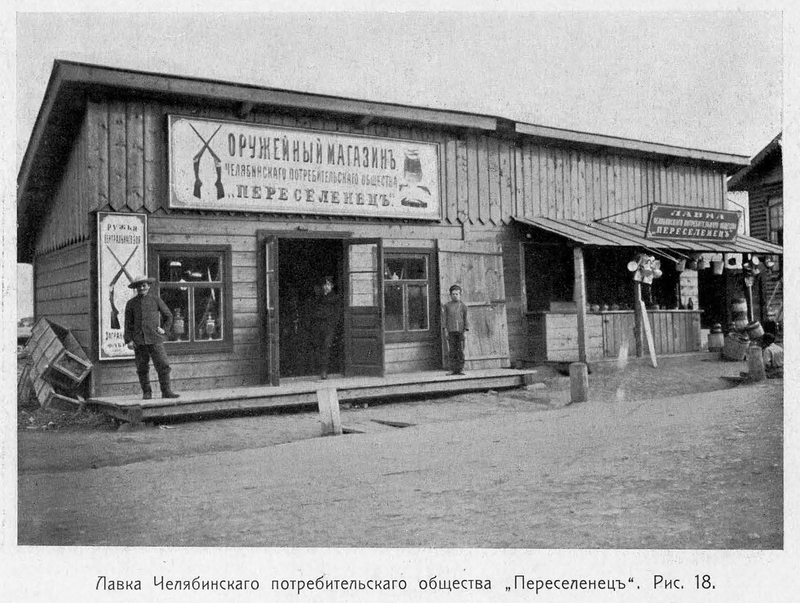 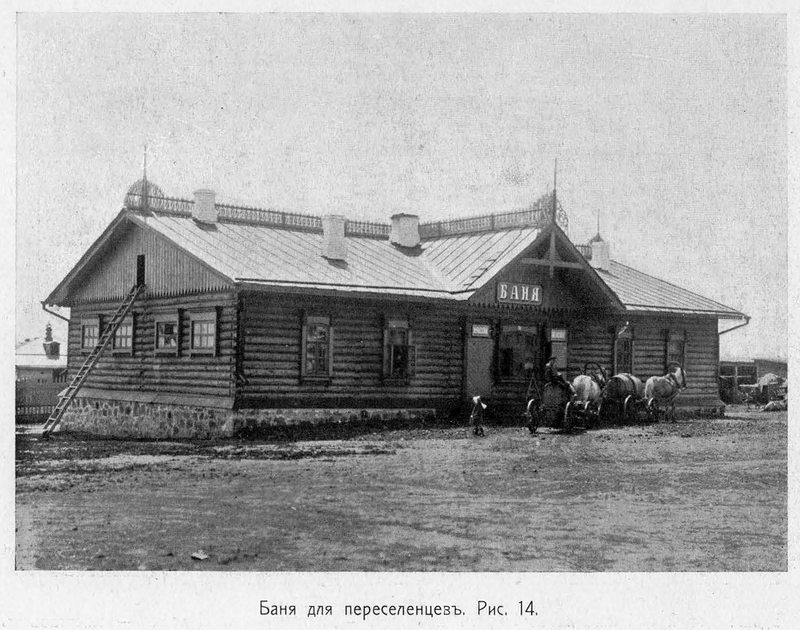 Группа 2. Устройство переселенческого пункта в Челябинске к 1909 году
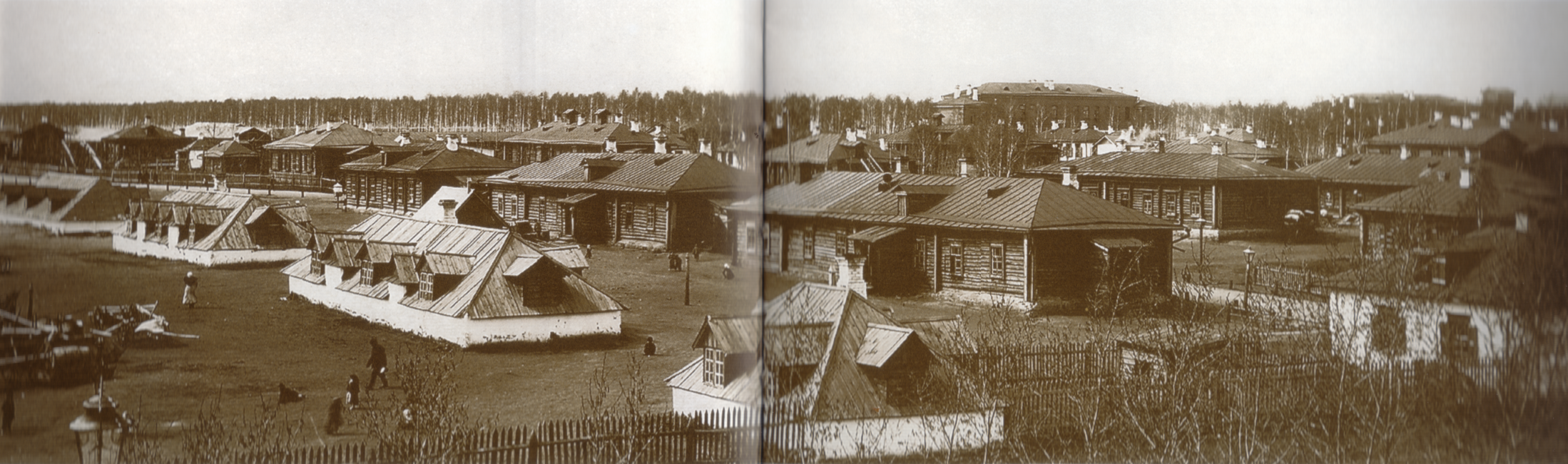 Челябинск. 
Переселенческий пункт. 
Общий вид. 
Фото до 1915 г.
Группа 5. Особенности управления потоком переселенцев в Челябинске
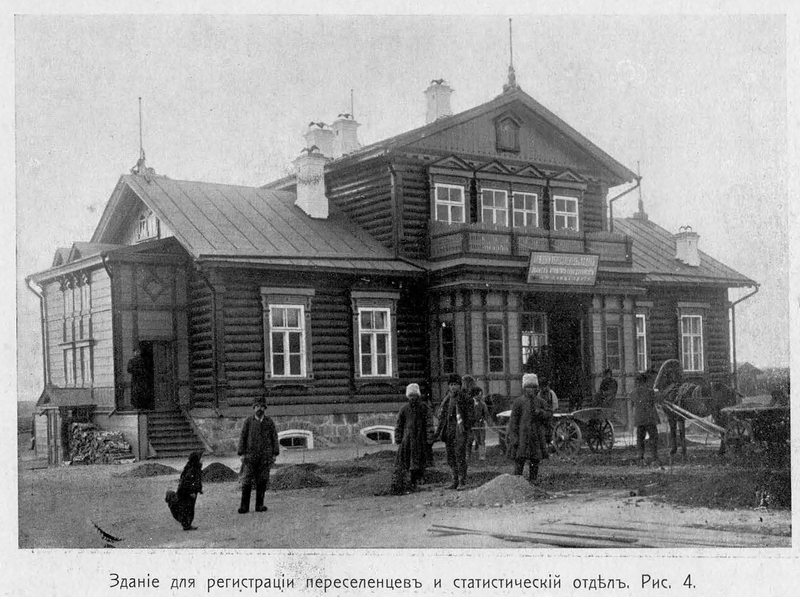 Группа 4. Организация медицинского обслуживания переселенцев в Челябинске
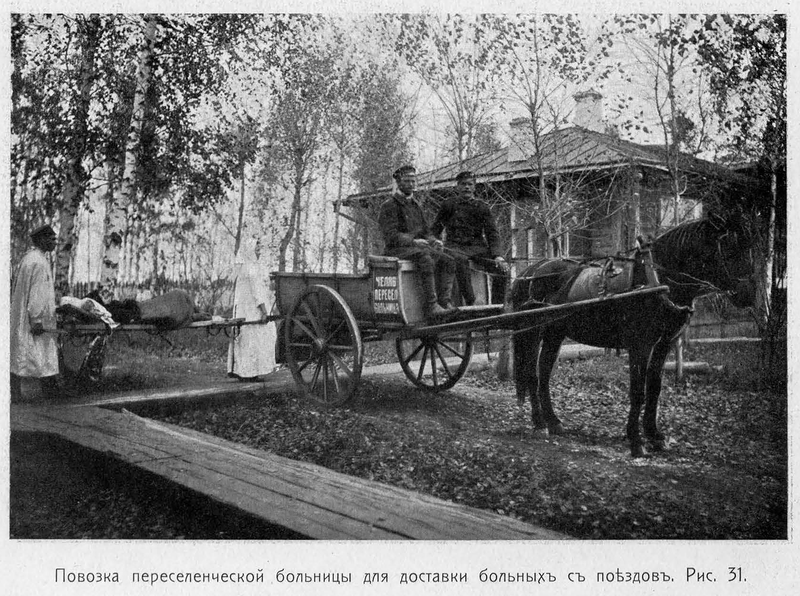 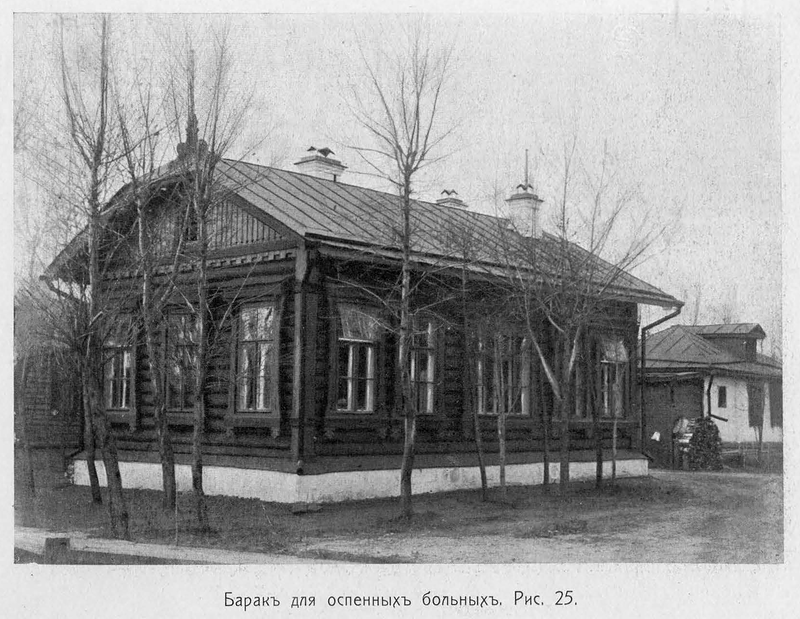 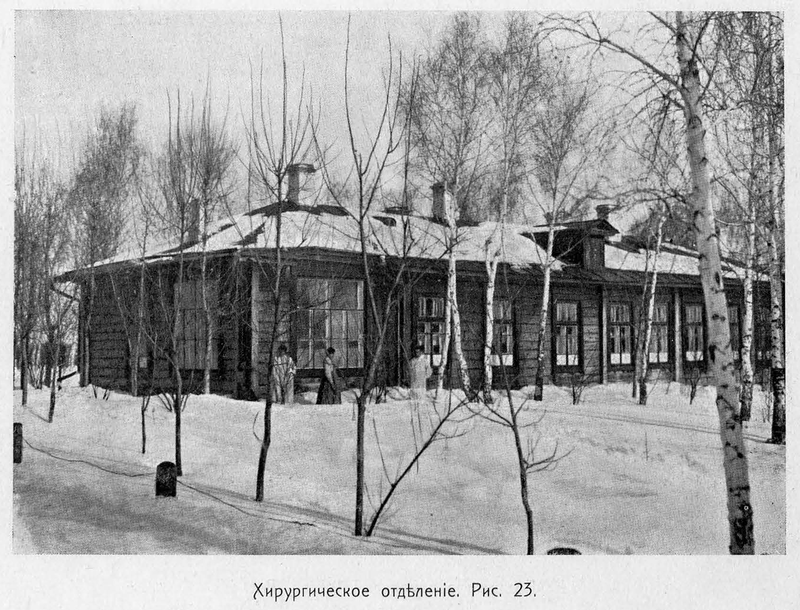 Группа 3. Пребывание П.А. Столыпина в Челябинске
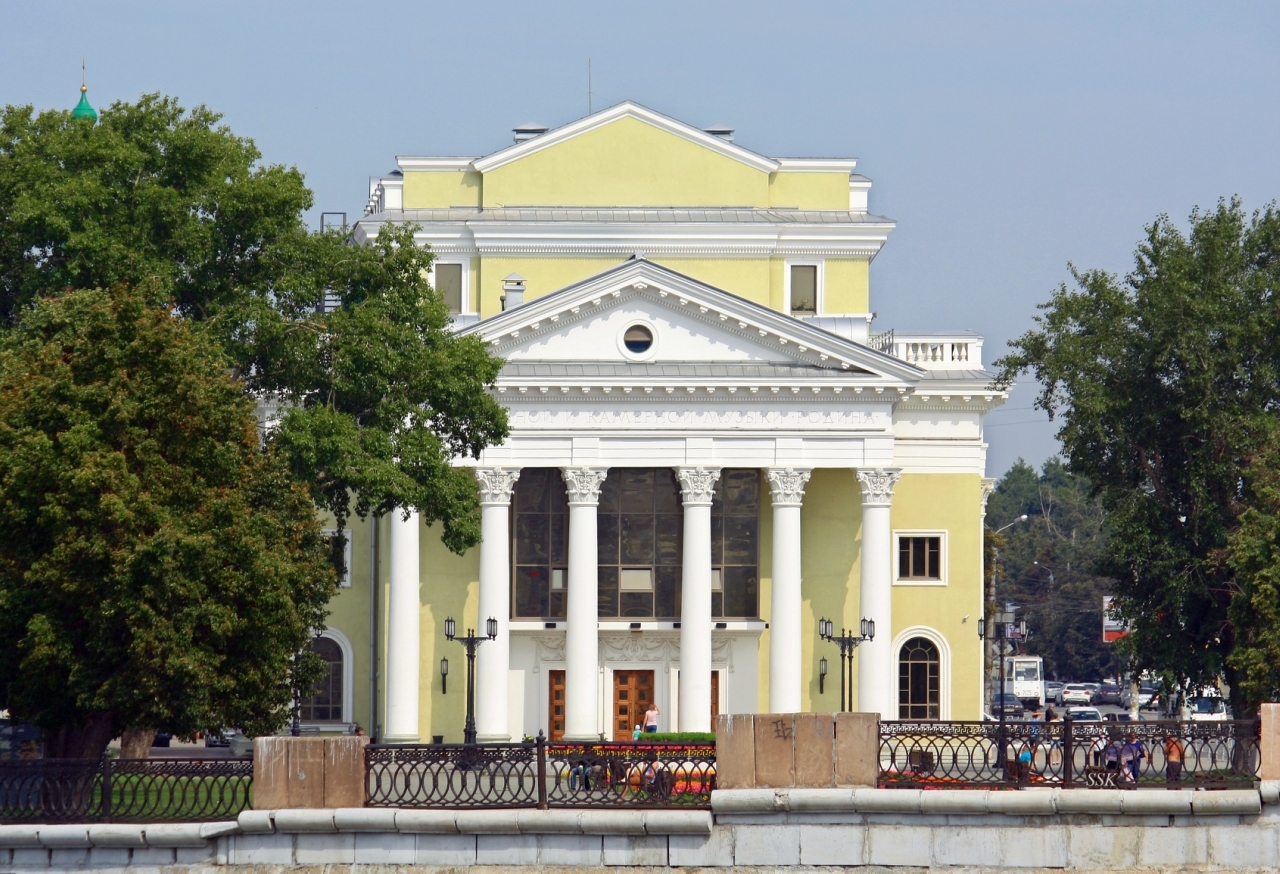 Группа 6. Итоги переселенческой политики
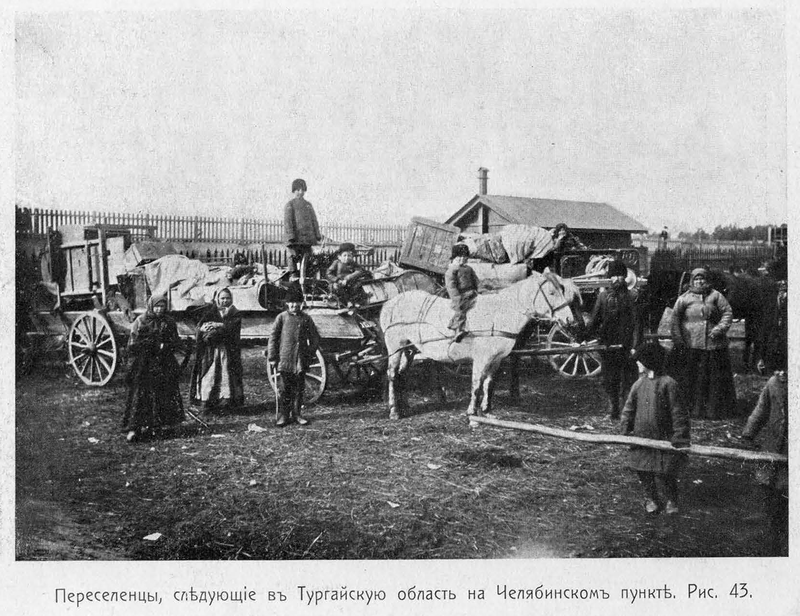 Столыпин воспринял и развил идеи, направленные на модернизацию и европеизацию России.

Р. Пайпс
американский  ученый
Домашнее задание
Источники
Фотографии уездного города Челябинска Оренбургской губернии (набор открыток)// Челябинск: Изд-во «Крокус», 2005
Старый Челябинск  в открытках и фотографиях//В.С. Боже, А.Л. Каплан, Г.Х. Самигулов. – Челябинск: Каменный пояс, 2008. – 248с.
Дореволюционный Челябинск в слове современников: Собрание текстов. / Сост. В.С. Боже. - Челябинск: Центр ист.-культ. наследия г. Челябинска. 1997. 
Салмина М.С. История Южного Урала. ХХ – начало ХХI века: Учеб. Пособие для 9 кл. – Челябинск: «Взгляд», 2004. 
Энциклопедия «Челябинск» - http://www.book-chel.ru
Как Челяба наших предков встречала . Фоторепортаж о Челябинском переселенческом пункте. - http://www.status-karabalyk.ru/view_post.php?id=1446 
Челябинский переселенческий пункт. 1906. - http://historicaldis.ru/blog/43465821656/CHelyabinskiy-pereselencheskiy-punkt.-1906-god
Спасибо за работу на уроке!